38-5
These materials are by the Kongki Ka Project and are made available to you under the terms of the Creative Commons Attribution ShareAlike license 4.0.
You have permission to share and redistribute these materials in any format and to make reasonable revisions and adaptations of this translation, provided that:
You include the above licence and source information.
If you redistribute these materials or create derivatives, you must distribute your contributions under the same license as the original.
 
The Holy Bible, Berean Standard Bible, BSB is produced in cooperation with Bible Hub, Discovery Bible, OpenBible.com, and the Berean Bible Translation Committee. This text of God's Word has been dedicated to the public domain.
 
Tibetan text is from the Central Tibetan Bible translation by Central Asia Publishing. Used by permission.
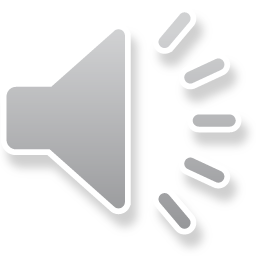 [Speaker Notes: Checked Kham
38 The Teachings of Jesus
1. Eating with unclean hands - Matt 15:1-20; Mark 7:1-23 (Left Top)
2. Deaf Man healed - Mark 7:31-37 (Center Top)
3. Healing and feeding 4000 - Matthew 15:29-39; Mark 8:1-10 (Center)
4. Pharisees ask for a sign - Matt 16:1-4; Mark 8:11-13; Matt 12:38-42; Luke 11:29-
32 (Right Top)
5. Yeast of the Pharisees - Matt 16:5-12; Mark 8:14-21 (Right Bottom)
6. You are the Christ - Matt 16:13-20; Mark 8:27-30; Luke 9:18-21 (Left Bottom)
7. Carry your Cross - Matt 16:21-28; Mark 8:31-38; Luke 9:22-27 (Left near
Bottom)]
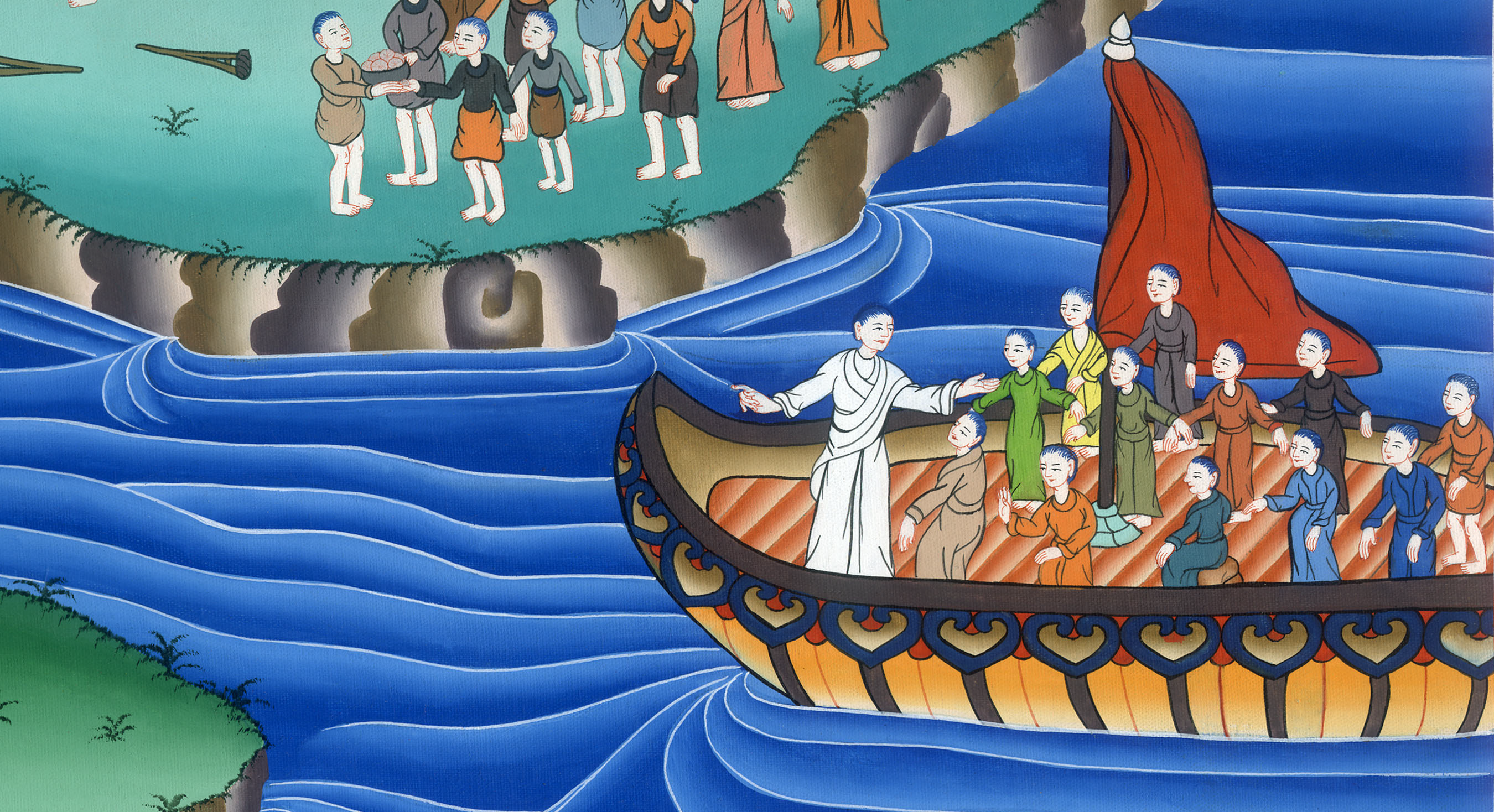 མད་ཐཱ 16
ཕཱ་རུ་ཤི་པ་དང་སཱ་ཅུ་སེ་པ་རྣམས་ཀྱི་སྐོར།
མད་ཐཱ 16
ཕཱ་རུ་ཤི་པ་དང་སཱ་ཅུ་སེ་པ་རྣམས་ཀྱི་སྐོར།
Yeast of the Pharisees - Matt 16:5-12; Mark 8:14-21
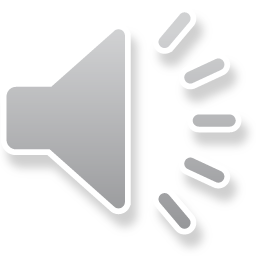 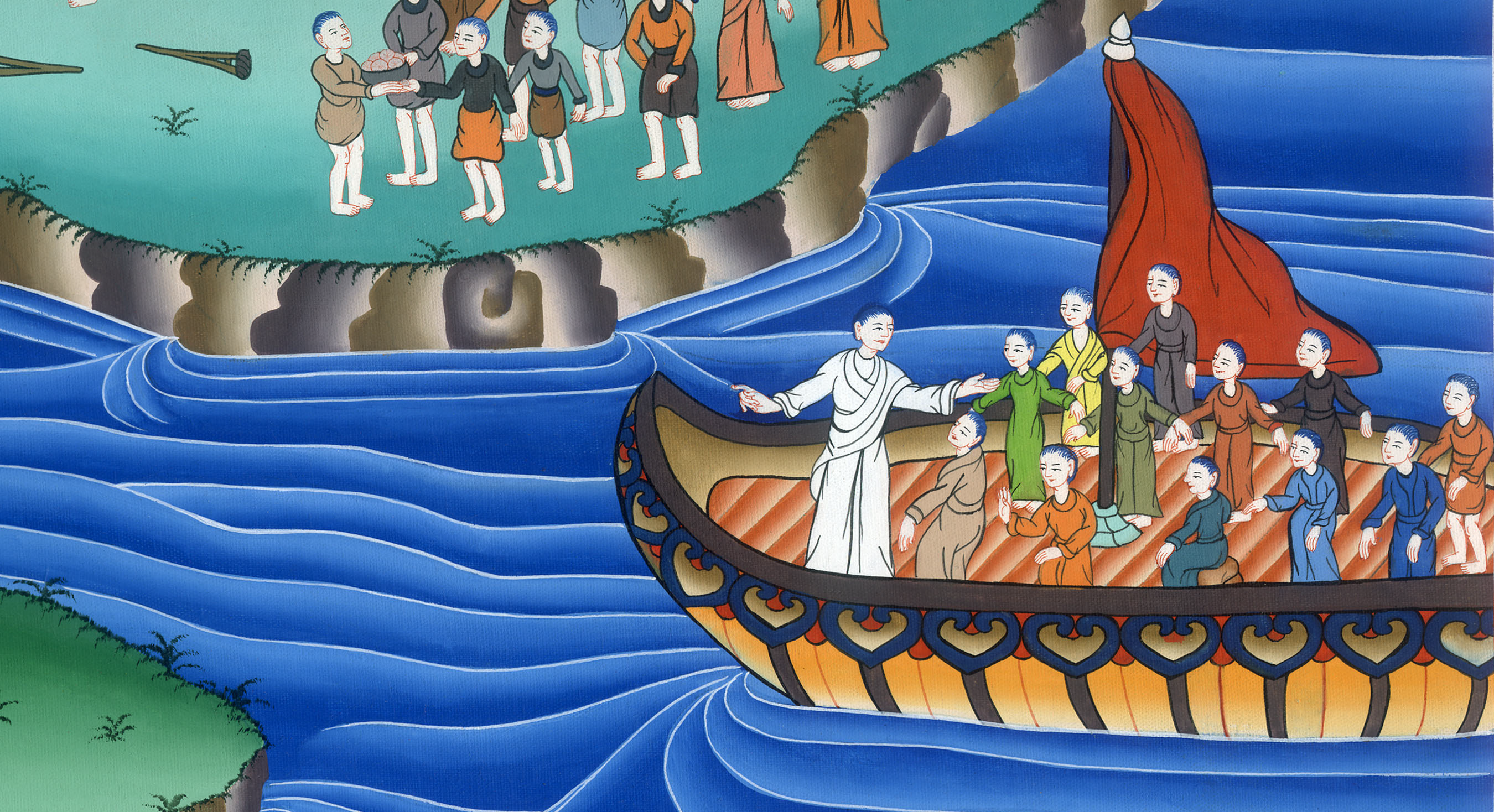 མད་ཐཱ 16
ཕཱ་རུ་ཤི་པ་དང་སཱ་ཅུ་སེ་པ་རྣམས་ཀྱི་སྐོར།
This work is licensed under a Creative Commons Attribution-ShareAlike 4.0 International License
5ཉེ་གནས་རྣམས་མཚོའི་ཕ་རོལ་ཏུ་སླེབས་པ་དང༌། བག་ལེབ་འཁྱེར་རྒྱུ་བརྗེད་པ་ཤེས།
5When they crossed to the other side, the disciples forgot to take bread.
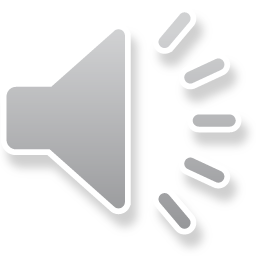 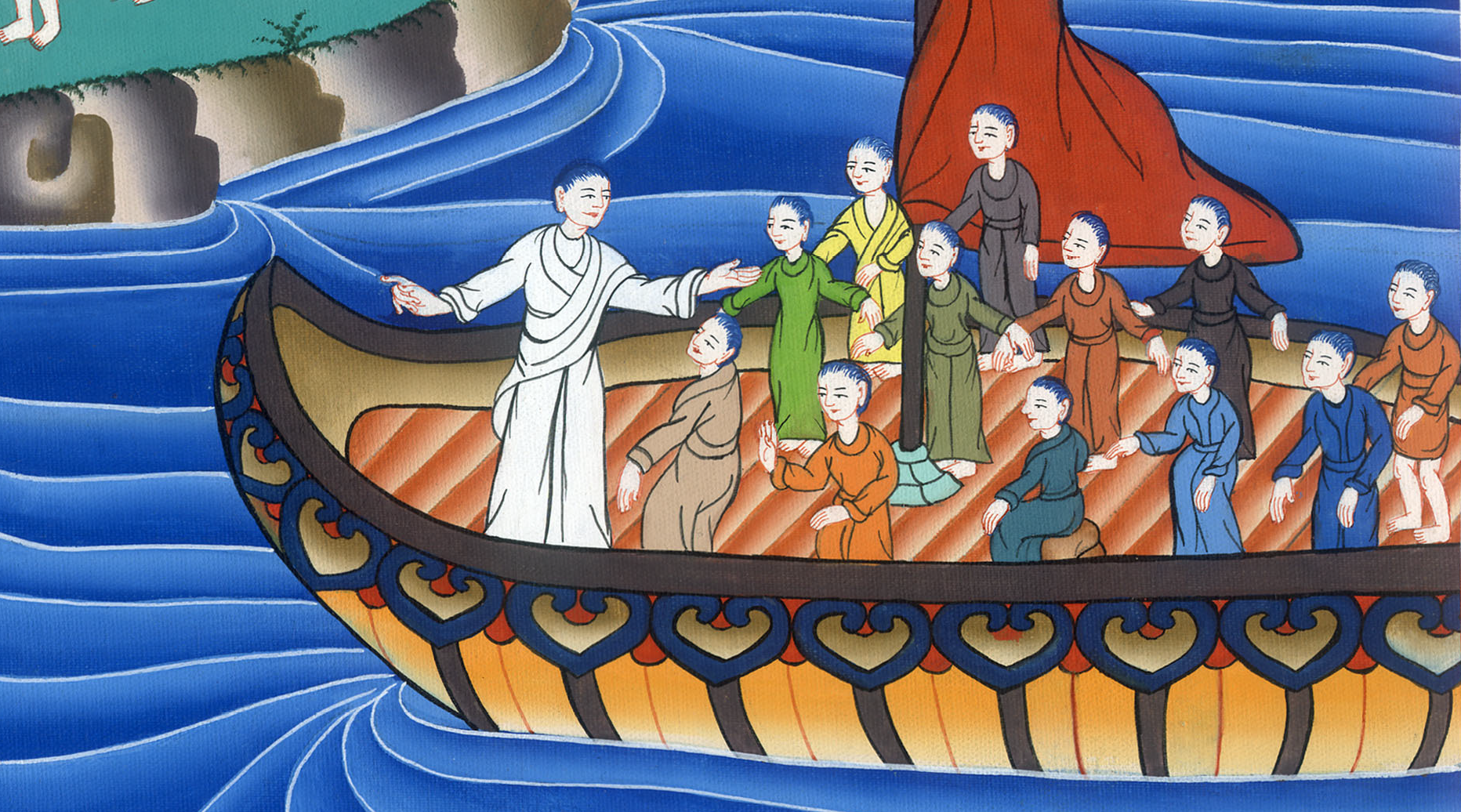 མད་ཐཱ 16:5
6ཡེ་ཤུས་ཁོ་ཚོར་“ཁྱེད་ཚོས་བློ་རིག་བསྒྲིམས་ནས་ཕཱ་རུ་ཤི་པ་དང་སཱ་ཅུ་སེ་པའི་སྐྱུར་རྩི་ལ་དོགས་ཟོན་གྱིས་ཤིག་”ཅེས་གསུངས།
6“Watch out!” Jesus told them. “Beware of the leaven of the Pharisees and Sadducees.”
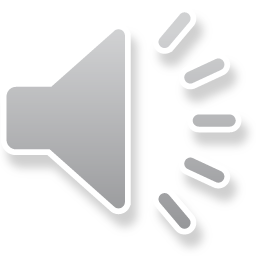 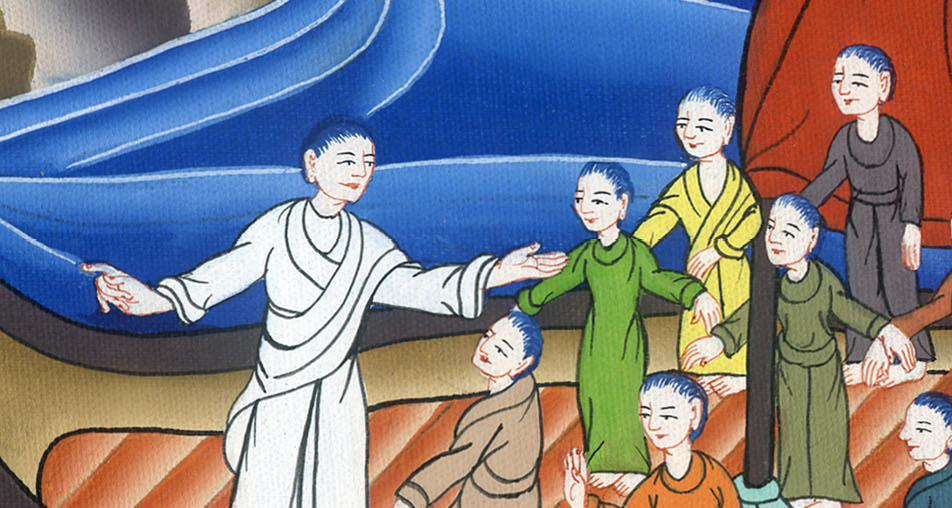 མད་ཐཱ 16:6
7ཉེ་གནས་རྣམས་ཀྱིས་ཕན་ཚུན་ལ་“འདི་ནི་ང་ཚོས་བག་ལེབ་མ་འཁྱེར་བས་ཡིན་”ཞེས་སྨྲས་པ་དང༌།
7They discussed this among themselves and concluded, “It is because we did not bring any bread.”
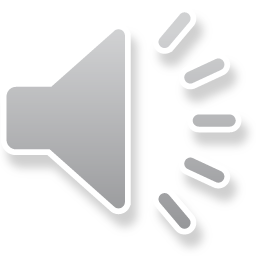 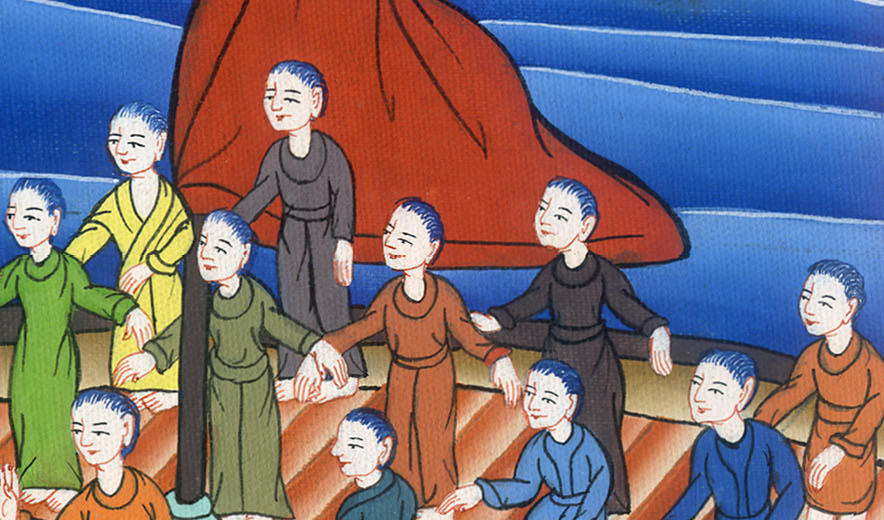 མད་ཐཱ 16:7
8ཡེ་ཤུས་དེ་མཁྱེན་ནས་“ཁྱོད་ཚོ་དད་ཆུང་བ་རྣམས། ཁྱོད་ཚོས་གཅིག་གིས་གཅིག་ལ་ཅིའི་ཕྱིར་བག་ལེབ་མ་འཁྱེར་བའི་གཏམ་གླེང་བ་ཡིན་ནམ།
8Aware of their conversation, Jesus said, “You of little faith, why are you debating among yourselves about having no bread?
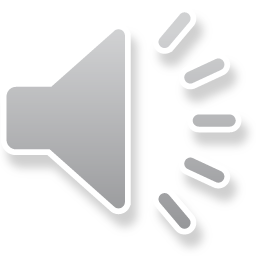 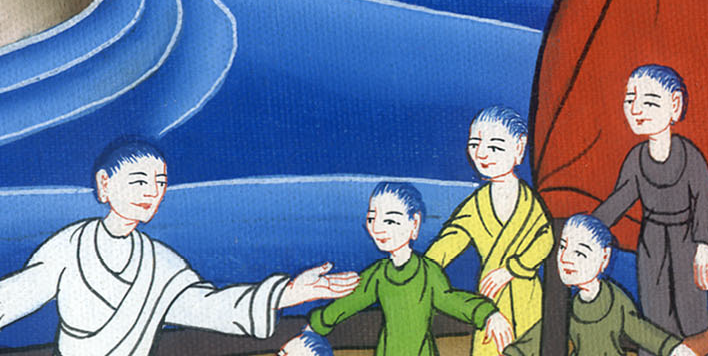 མད་ཐཱ 16:8
9ཁྱོད་ཚོས་ད་དུང་ཡང་མི་རྟོགས་སམ། མི་ལྔ་སྟོང་ལ་སྟེར་བའི་བག་ལེབ་ལྔ་པོ་དང༌། ཁྱོད་ཚོས་ཟས་ལྷག་མ་སླེ་པོ་ཇི་ཙམ་བསྡུས་པ་མི་དྲན་ནམ།
9Do you still not understand? Do you not remember the five loaves for the five thousand, and how many basketfuls you gathered?
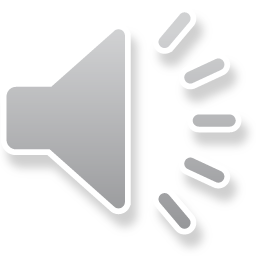 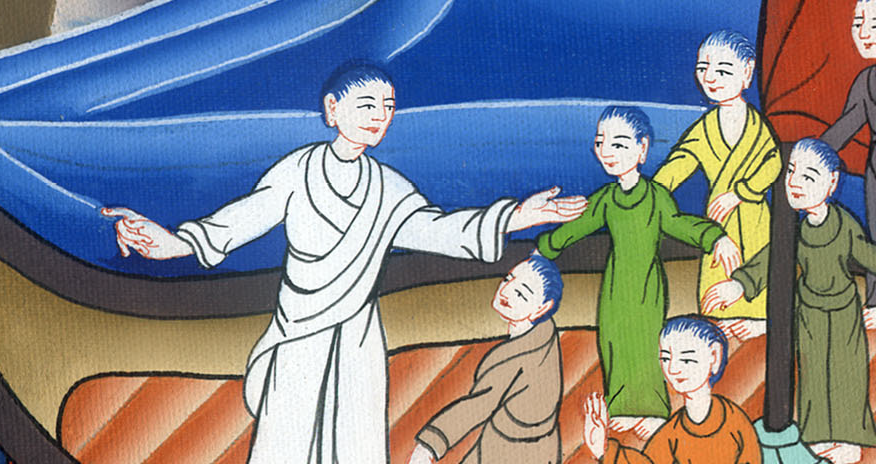 མད་ཐཱ 16:9
10ཡང་ན་མི་བཞི་སྟོང་ལ་སྟེར་བའི་བག་ལེབ་བདུན་པོ་དང༌། ཁྱོད་ཚོས་ཟས་ལྷག་མ་སླེ་པོ་ཇི་ཙམ་བསྡུས་པ་མི་དྲན་ནམ།
10Or the seven loaves for the four thousand, and how many basketfuls you gathered?
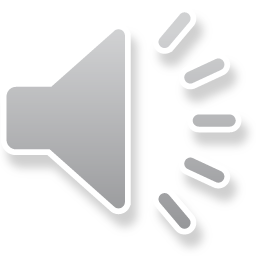 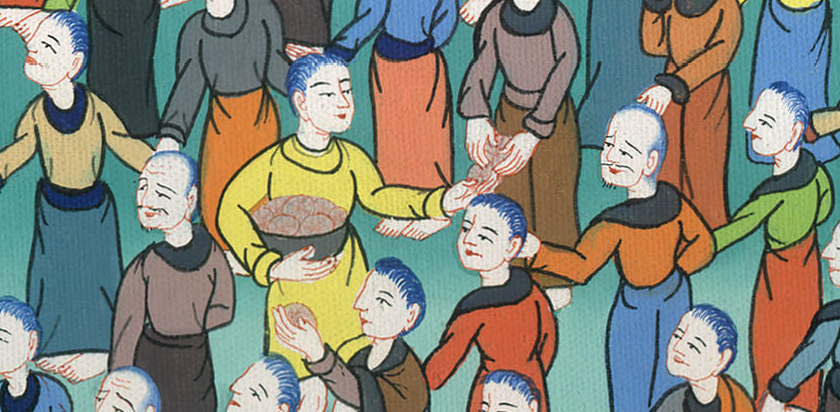 མད་ཐཱ 16:10
11ངས་ཁྱོད་ཚོར་ཕཱ་རུ་ཤི་པ་དང་སཱ་ཅུ་སེ་པའི་སྐྱུར་རྩི་ལ་དོགས་ཟོན་གྱིས་ཤིག་ཅེས་པ་ལས་བག་ལེབ་ཀྱི་གཏམ་མི་གླེང་བ་ཅིའི་ཕྱིར་མ་རྟོགས། ཕཱ་རུ་ཤི་པ་དང་སཱ་ཅུ་སེ་པའི་སྐྱུར་རྩི་ལ་དོགས་ཟོན་གྱིས་ཤིག་”ཅེས་གསུངས་པས།
11How do you not understand that I was not telling you about bread? But beware of the leaven of the Pharisees and Sadducees.”
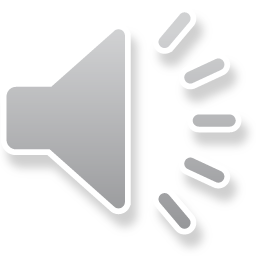 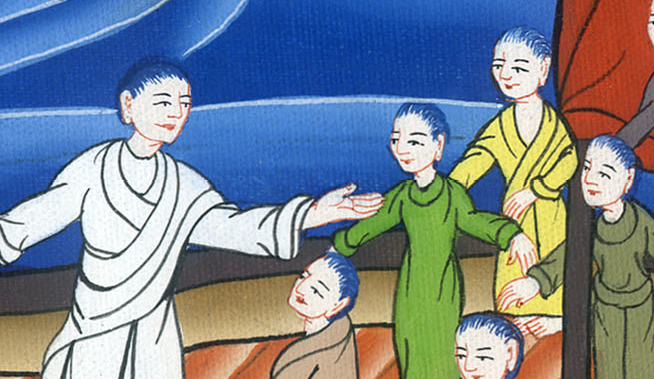 མད་ཐཱ 16:11
12དེའི་ཚེ་ཁོང་གིས་བག་ལེབ་ཀྱི་སྐྱུར་རྩི་ལ་དོགས་ཟོན་བྱེད་པར་མ་གསུངས་ཏེ། ཕཱ་རུ་ཤི་པ་དང་སཱ་ཅུ་སེ་པའི་བསྟན་པའི་སྐོར་གསུངས་པར་ཁོ་ཚོས་རྟོགས།
12Then they understood that He was not telling them to beware of the leaven used in bread, but of the teaching of the Pharisees and Sadducees.
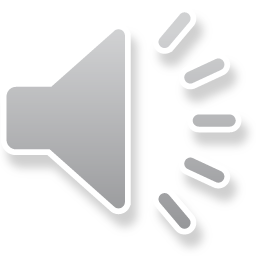 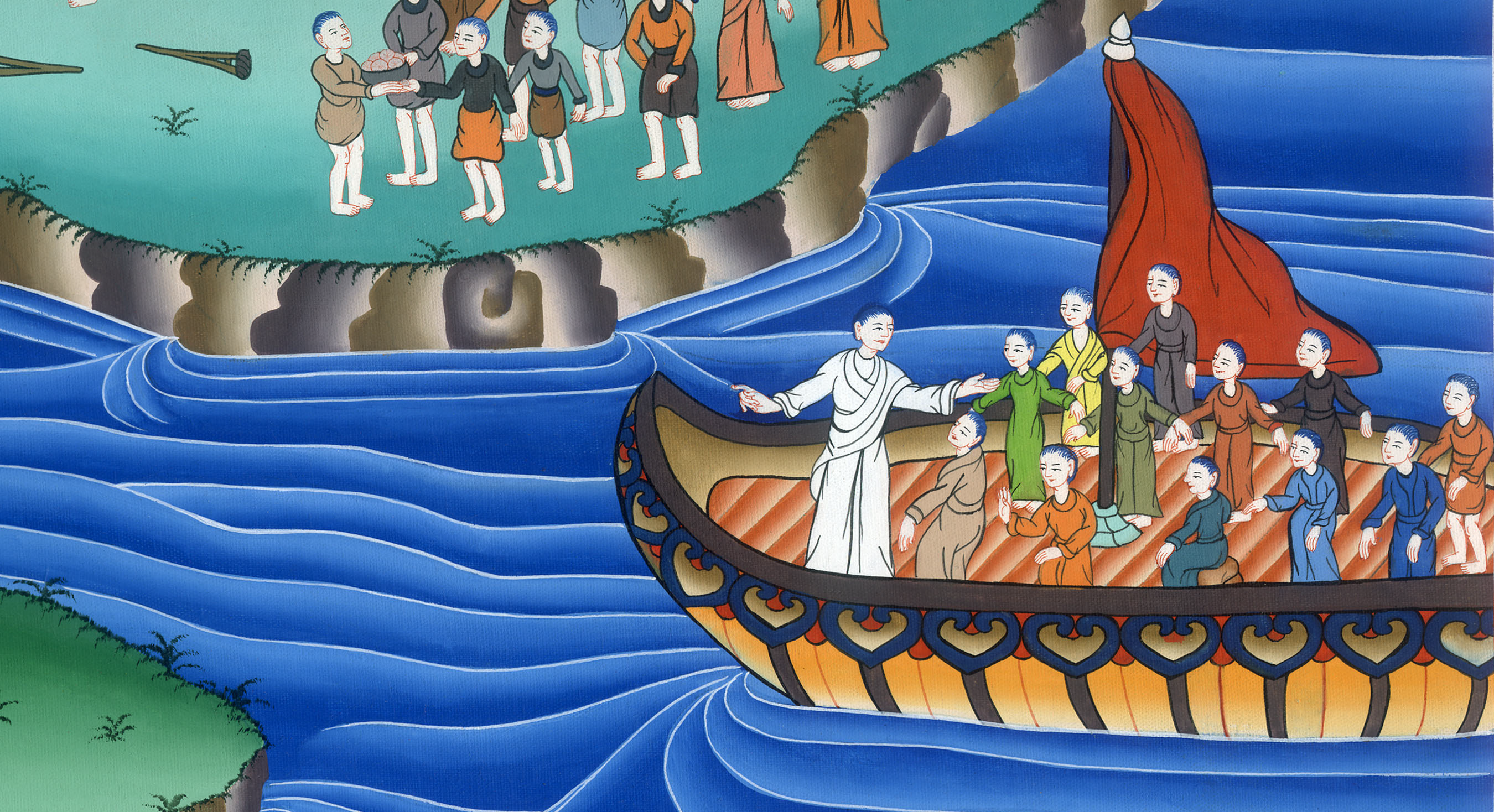 མད་ཐཱ 16:12